Технологии дистанционного обучения
Царицына Татьяна Викторовна 
Учитель биологии МАОУ «СОШ № 46 г. Челябинска»
Руководитель ГМО учителей биологии
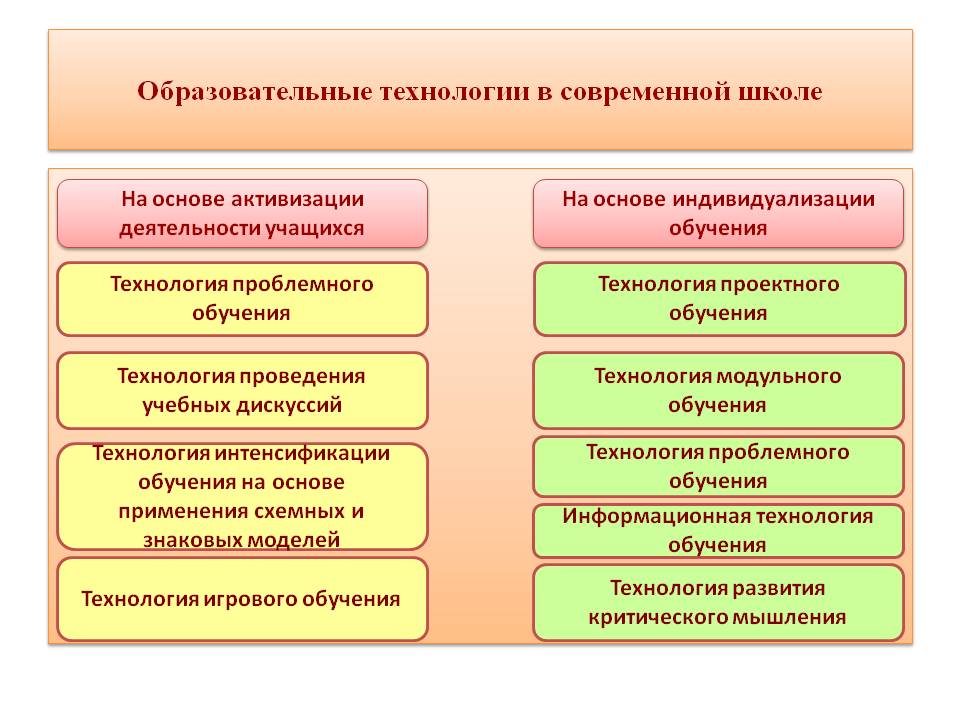 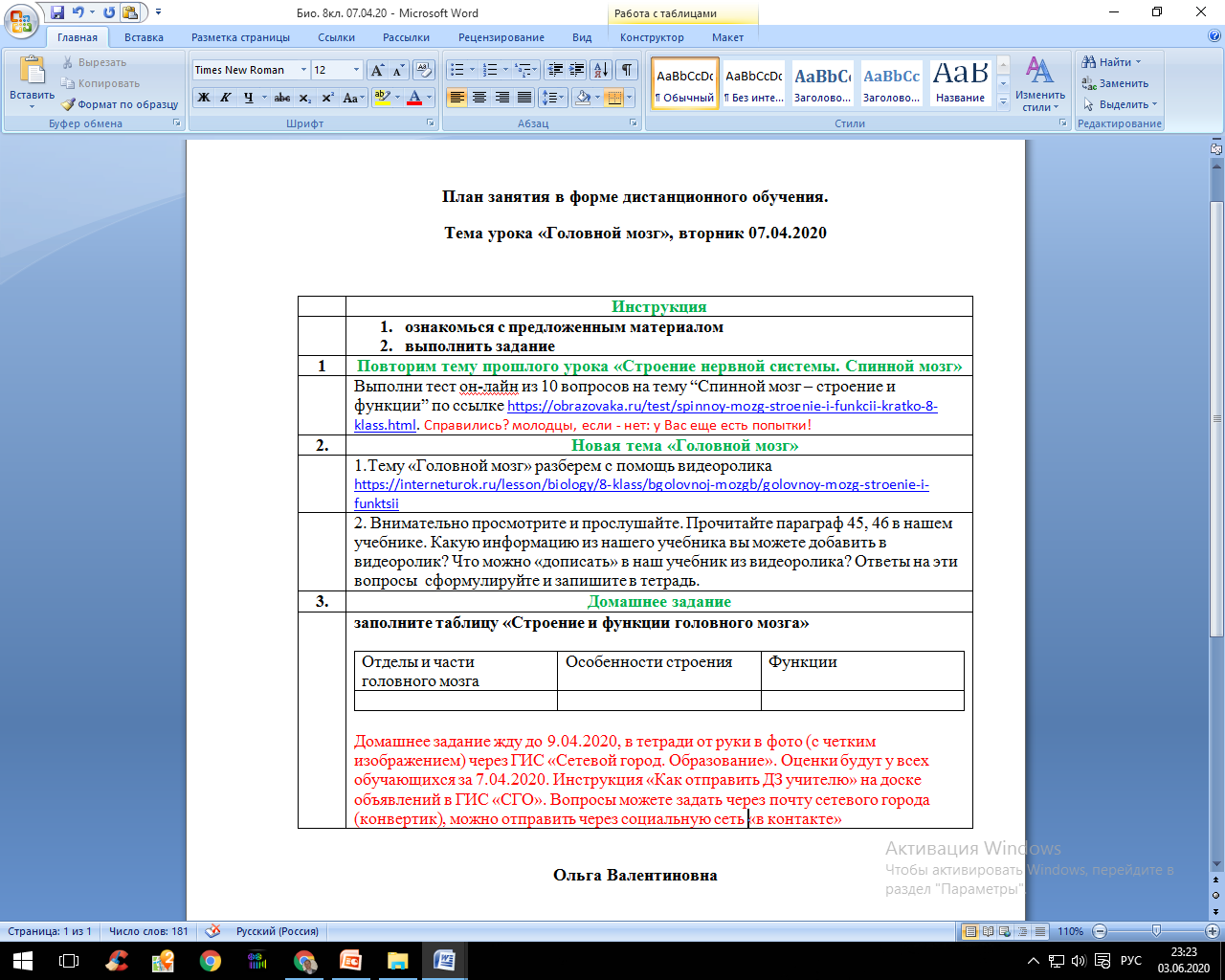 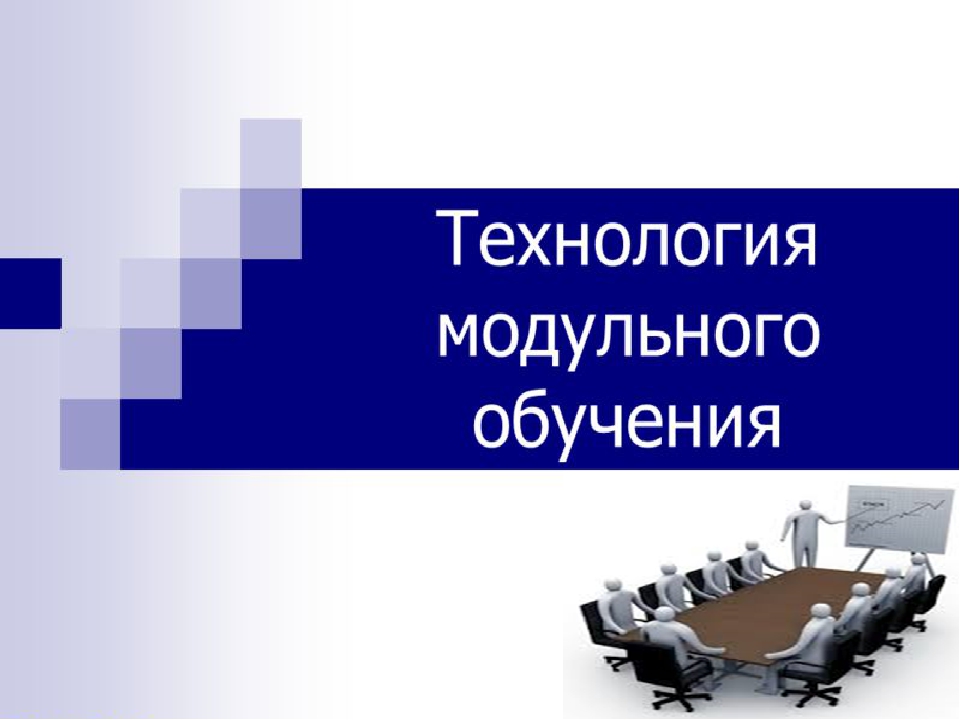 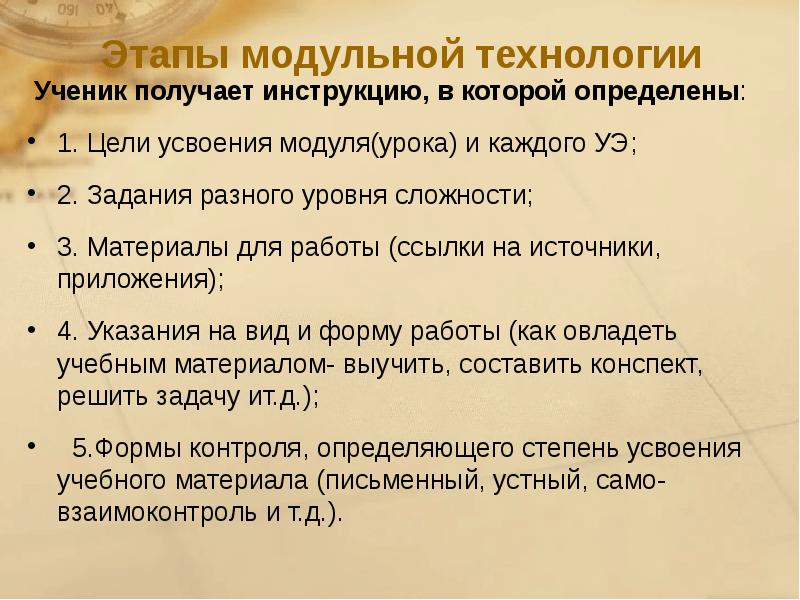 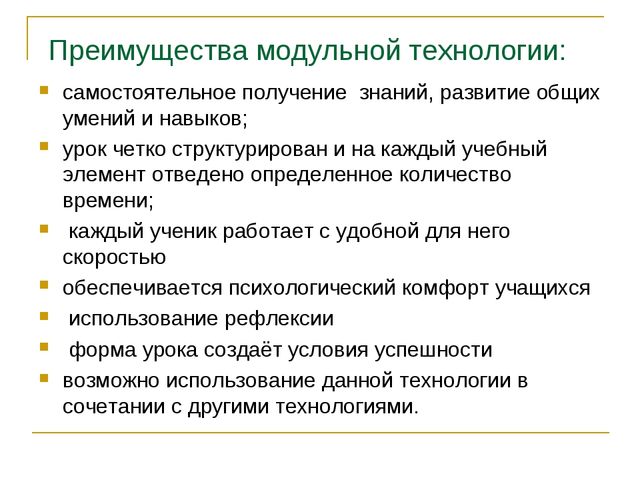 Что это такое
Перевёрнутое обучение (flipped learning) подразумевает, что вместо традиционного домашнего задания учащиеся смотрят видеолекции в сети, то есть самостоятельно проходят тот материал, который должны были бы пройти в классе. А на уроке вместе с учителем выполняют практические задания, закрепляя теоретические знания. 

Иными словами, дома дети выполняют классную работу, а в классе — домашнюю, перевернув тем самым процесс обучения.
Для нас это не новое!
По своей сути уроки литературы изначально «перевёрнуты»: обсуждаем и разбираем мы то, с чем ознакомились вне аудитории. 

Но и на любом другом уроке давно применяются методы, когда ученик идёт «на опережение». Подготовка к деловой игре или семинару всегда связана с самостоятельным изучением нового для обсуждения в классе.
Как это работает
Учитель при помощи специальных электронных программ записывает лекцию, размещает её на доступном классу ресурсе, делает рассылку ученикам или «сбрасывает» её на информационный носитель ученика. 

К материалу может прилагаться небольшое задание для того, чтобы ученик сам мог себя проверить.

Место, время, темп и количество просмотров обучающего видео учащийся определяет сам, дополнительные вопросы можно задавать учителю на сайте класса.
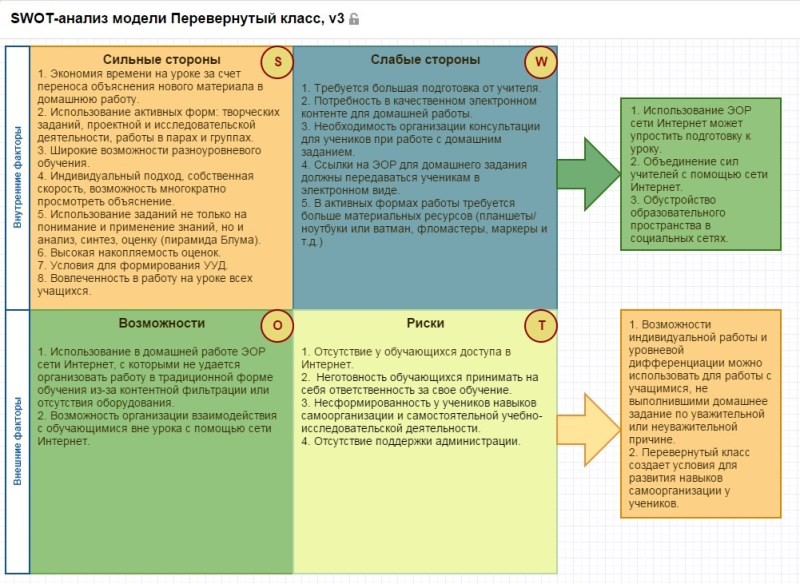 Плюсы «перевёрнутого урока»
1. Индивидуальный подход и обратная связь. На обычном уроке учитель объясняет новый материал всему классу, при электронной форме обучения общается отдельно с каждым.

2. Модель позволяет просматривать один и тот же материал столько раз, сколько необходимо ученику.

3. На уроке будут разобраны все сложные вопросы.

4. Учитель может организовать учебную деятельность так, чтобы найти задание для всех учеников класса.

5. Освобождает учебные часы на совместную практическую работу (лабораторные работы, семинары и так далее).

6. Модель «перевёрнутого урока» можно применять в начальных, средних и старших классах.
Источники
http://mel.fm
http://www.ispring.ru/elearning-insights/perevernutyi-klass-tekhnologiya-obucheniya-21-veka/